PowerPoint-mal til case-dagen
Husk navn på gruppens medlemmer her!
Overskrift
Overskrift
Bla bla
2
Overskrift
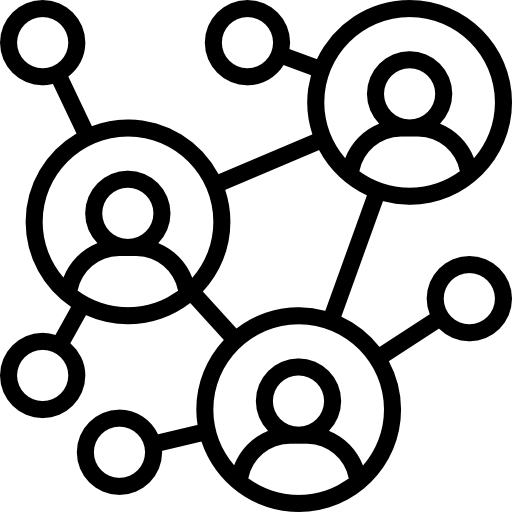 Bla bla
Deloverskrift
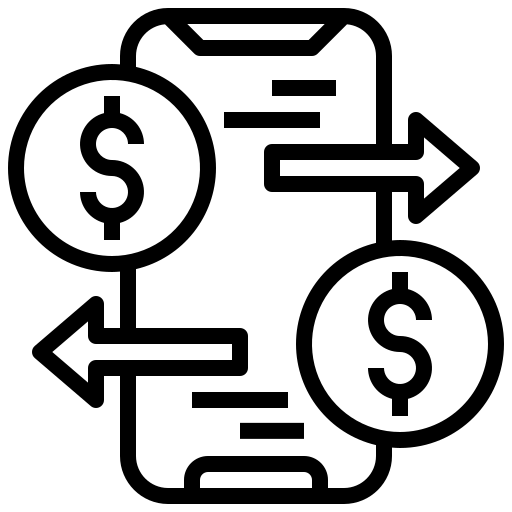 Bla bla
Deloverskrift
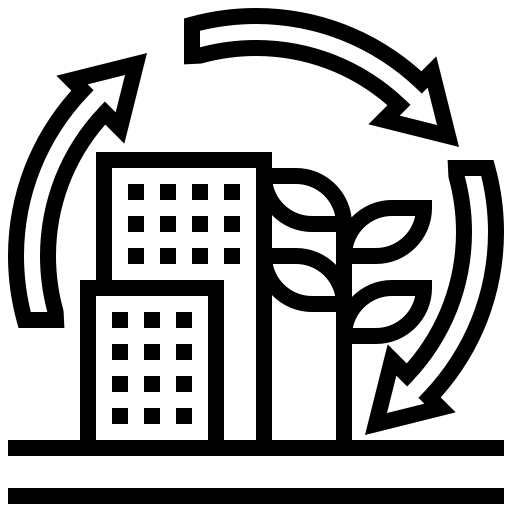 Bla bla
Deloverskrift
3
Ov
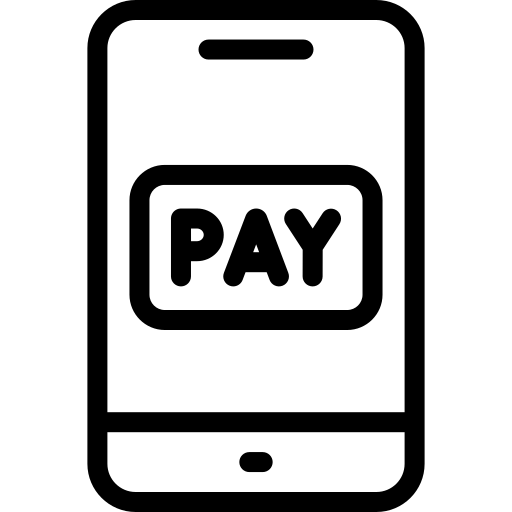 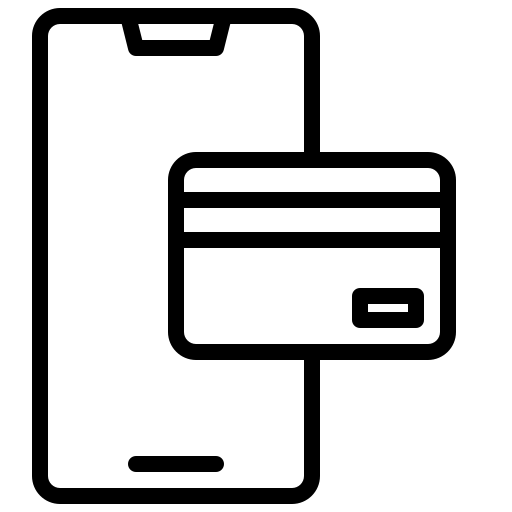 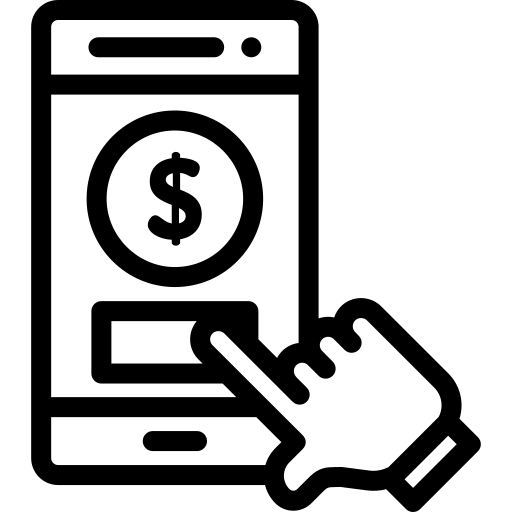 Overskrift
Overskrift
Overskrift
Bla bla
Bla bla
Bla bla
4
Forslag til ikoner
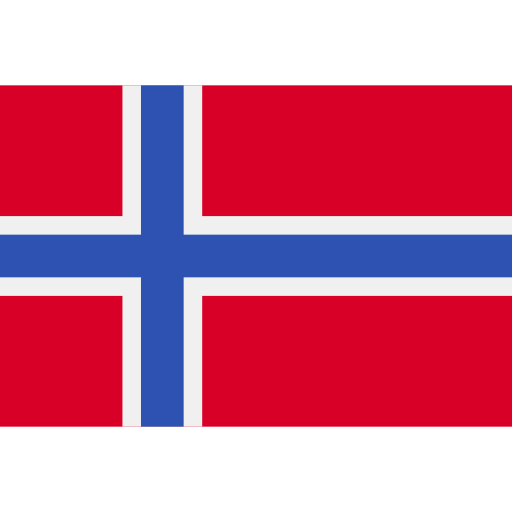 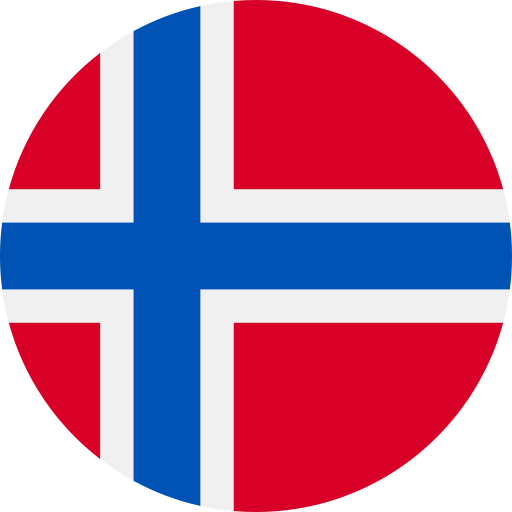 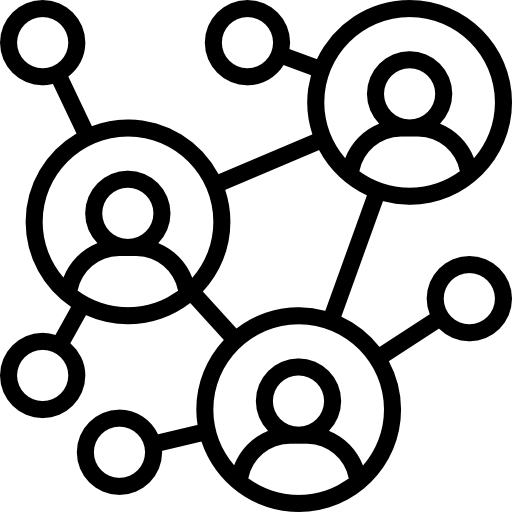 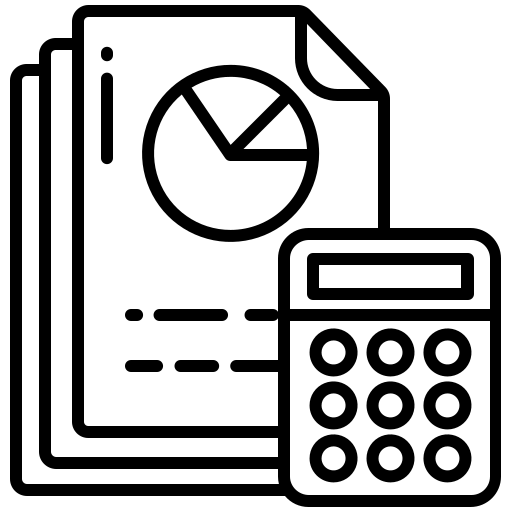 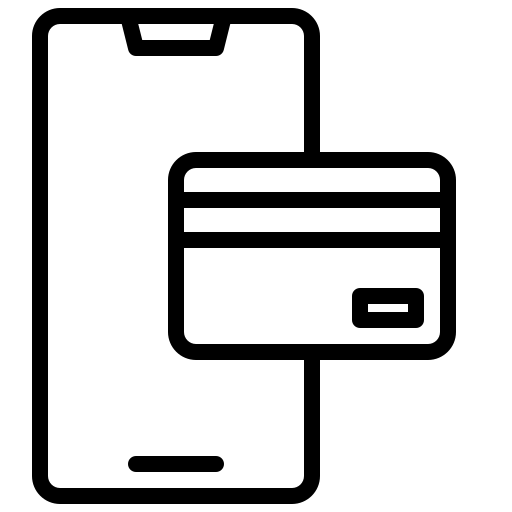 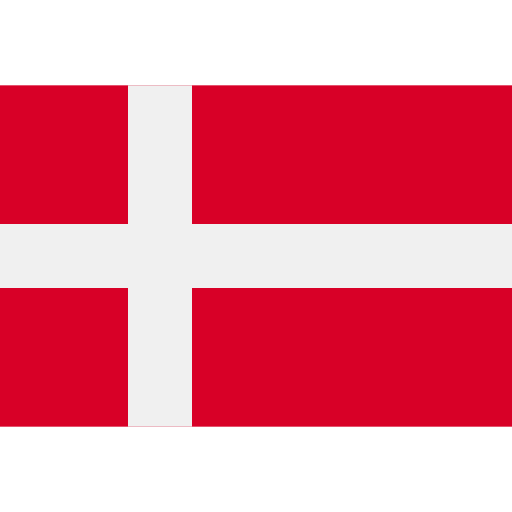 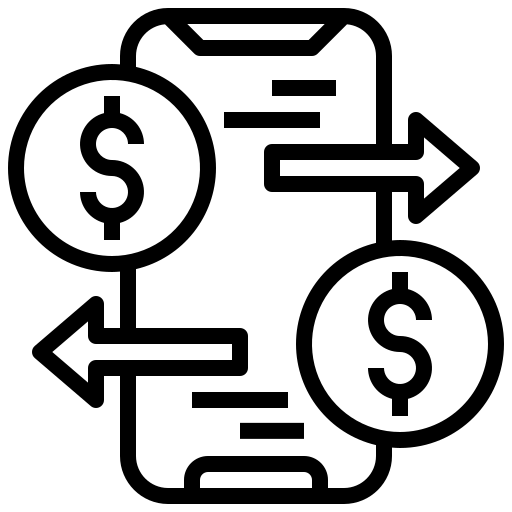 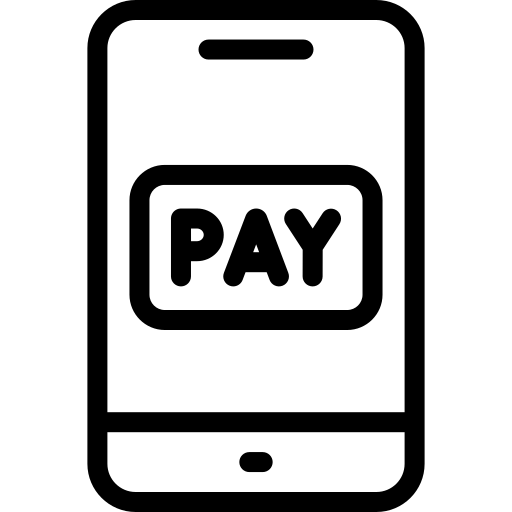 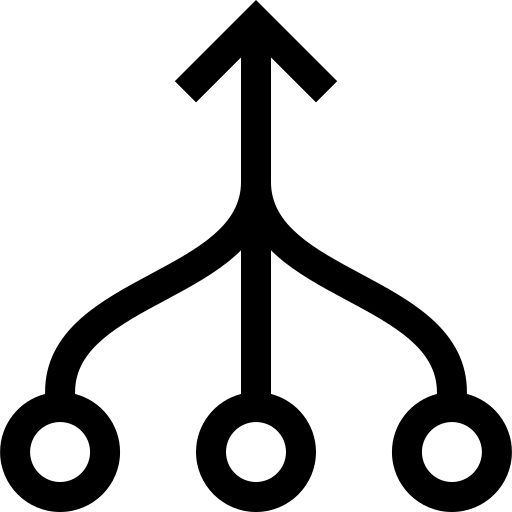 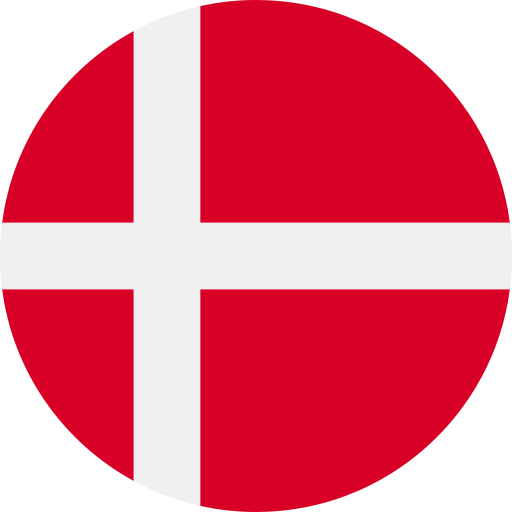 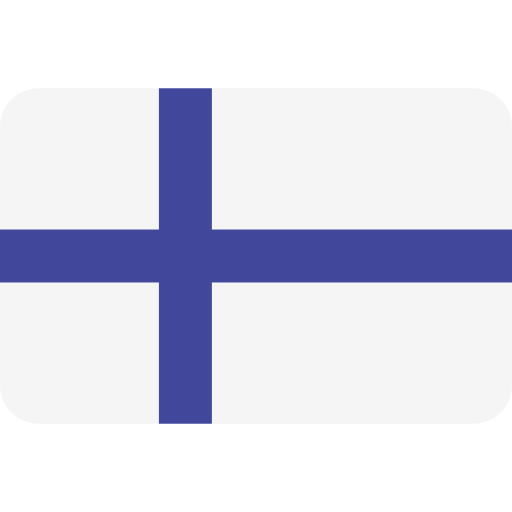 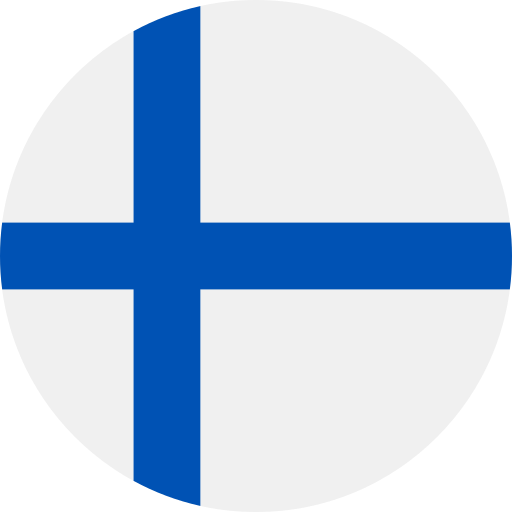 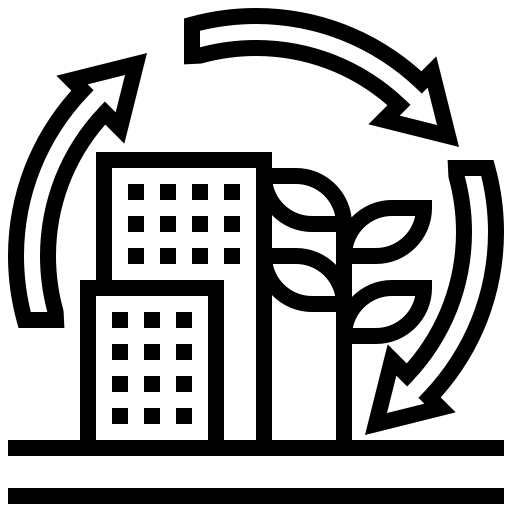 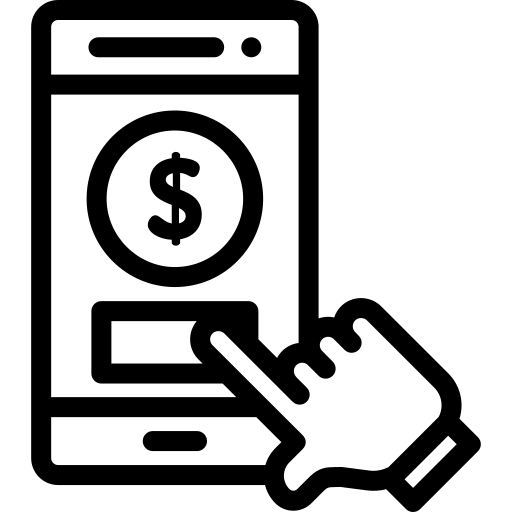 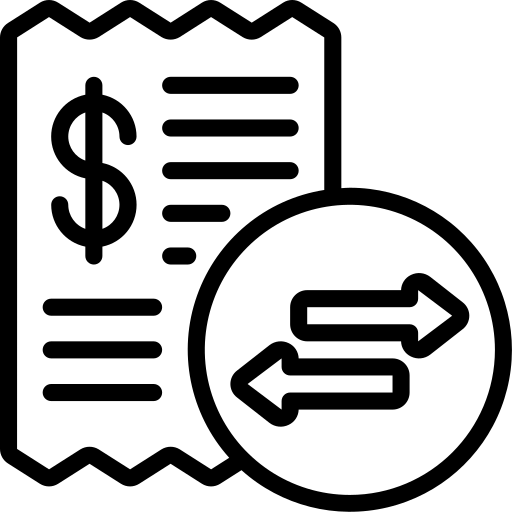 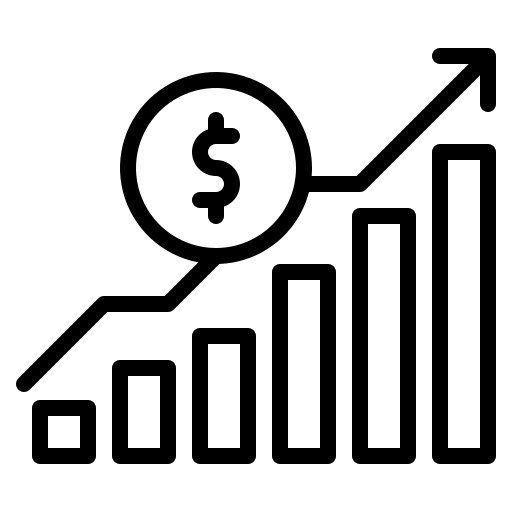 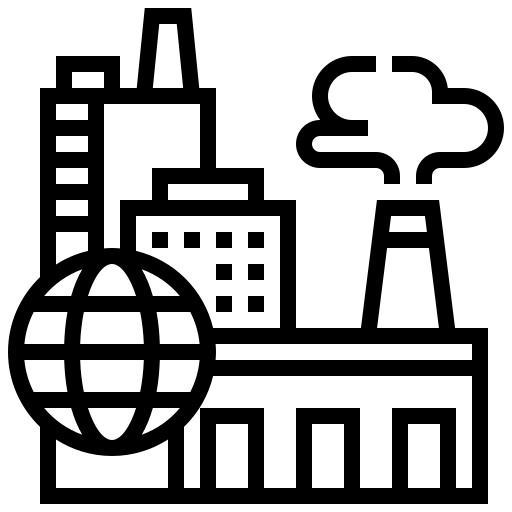 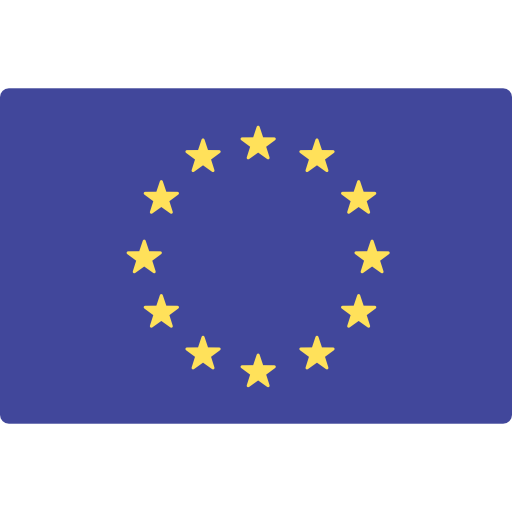 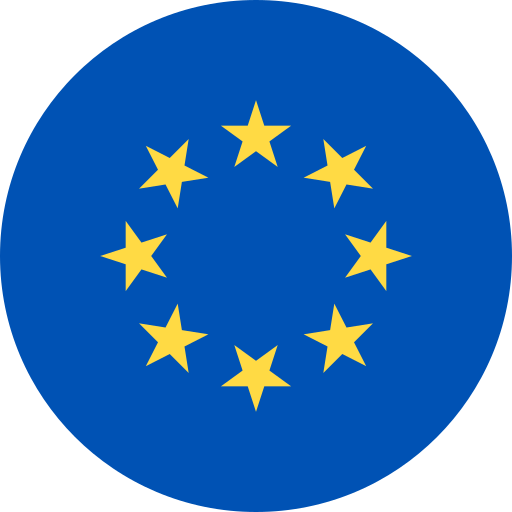 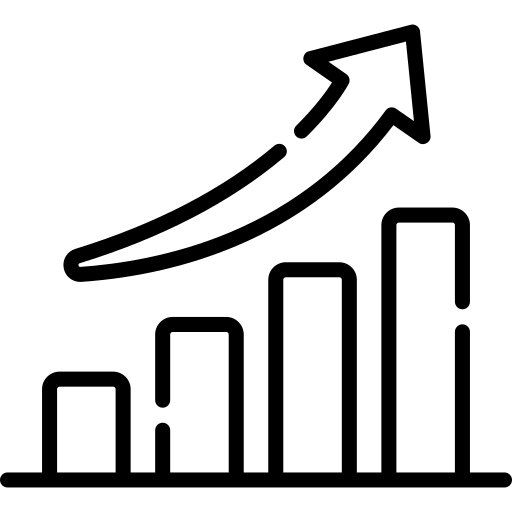 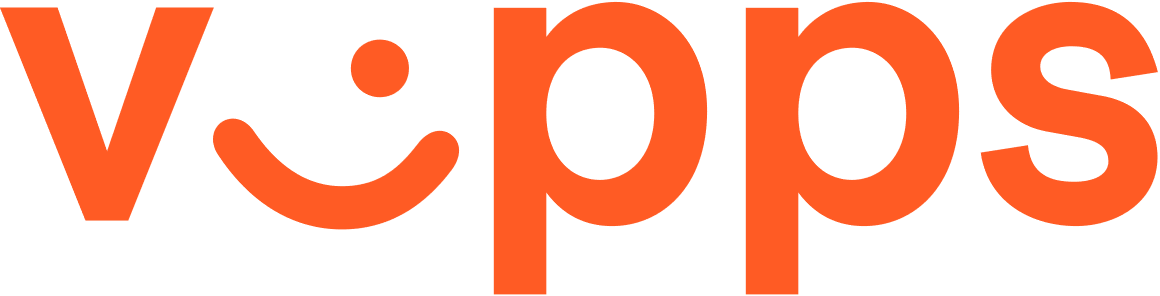 5